Η καινοτόμος Φυτοπροστασία στη στην Agri Innovation EXPO 2023
https://agrinnovation.aua.gr/
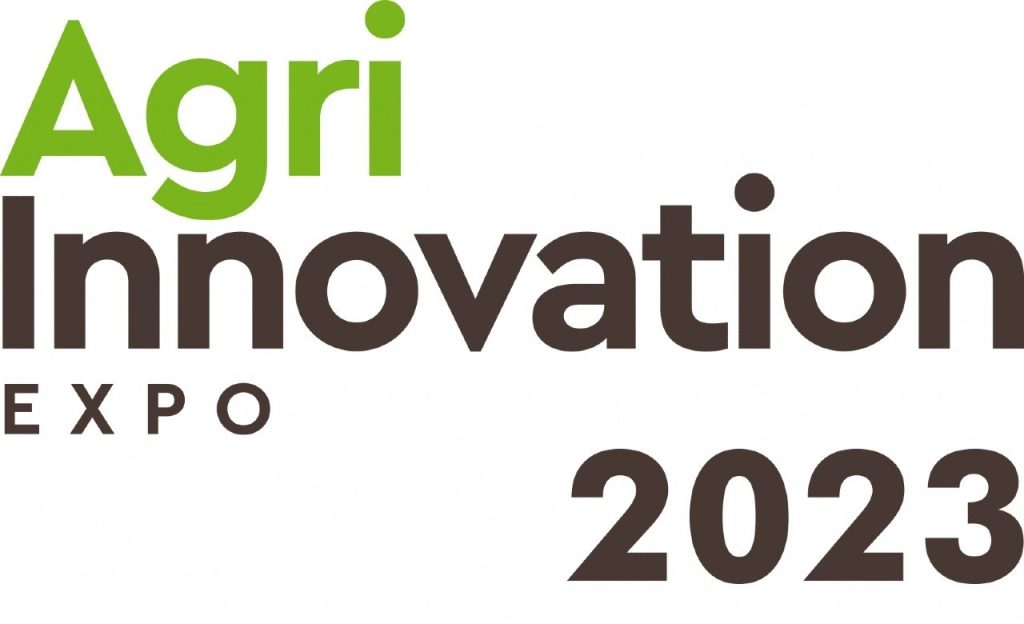 Η καινοτόμος Φυτοπροστασία στη Βραδιά του Ερευνητή 2023
https://researchersnight.gr/
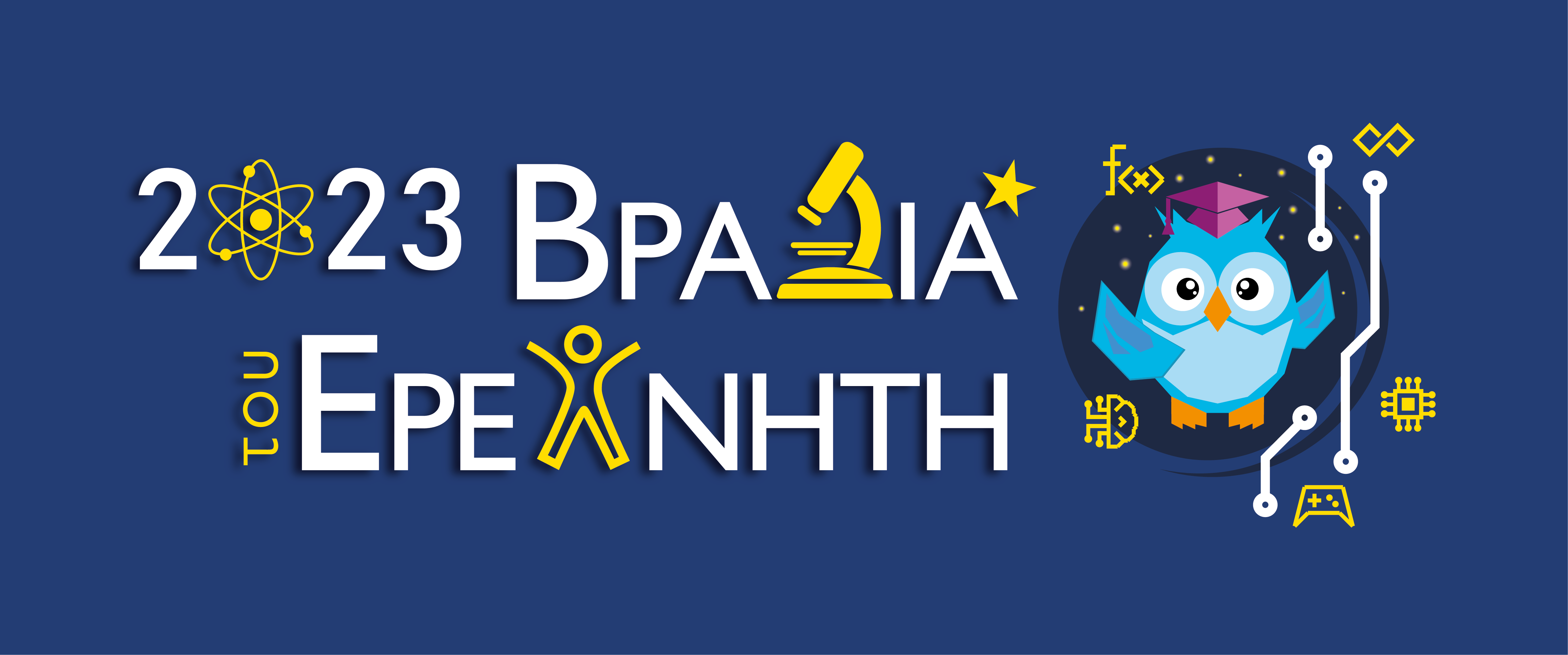 https://innodays.gr/
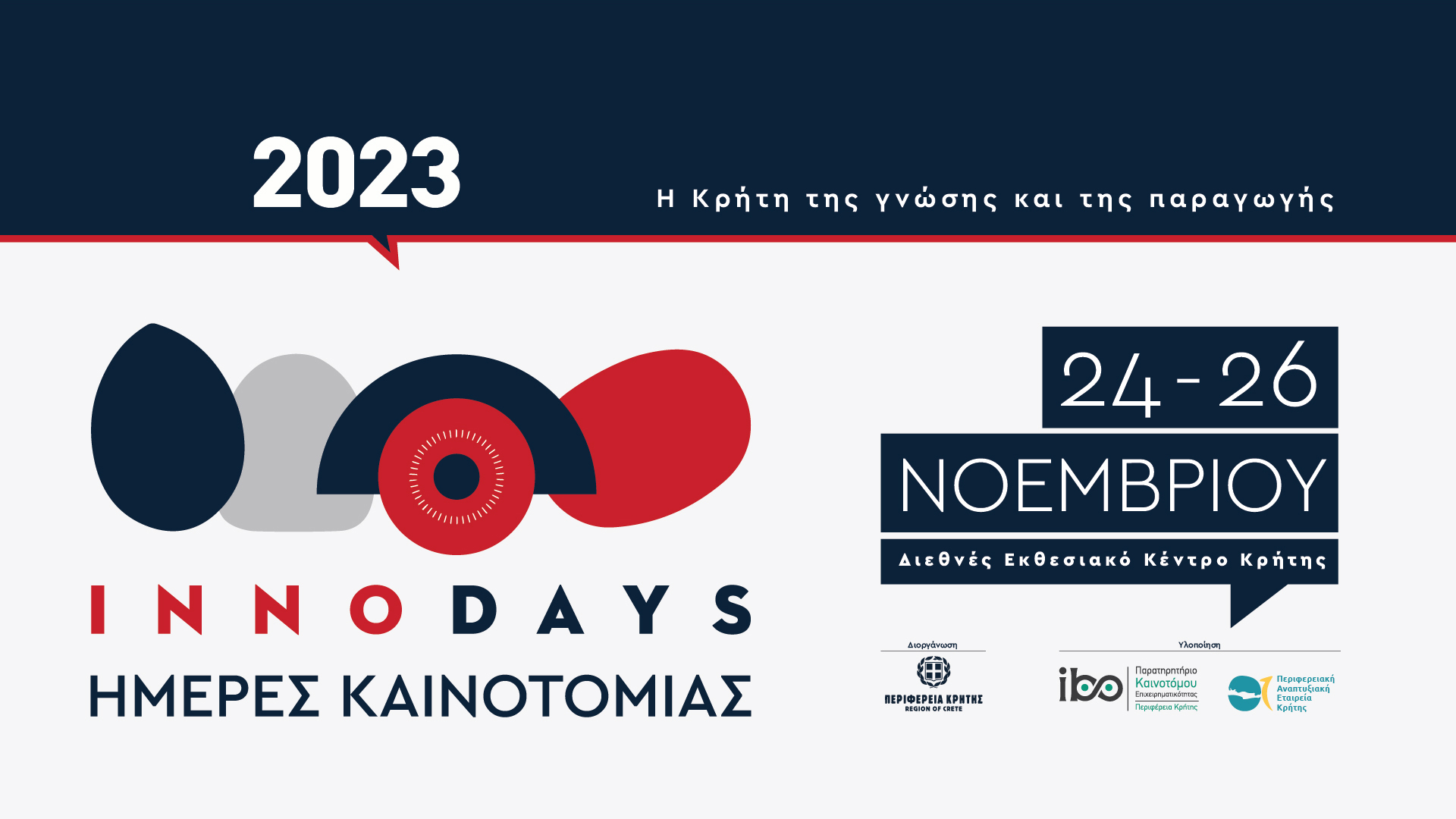